ATELIER : Excellence en matière de leadership Noir : Vérité et résilience
Réseau des jeunes fonctionnaires fédéraux
GÉRARD ETIENNE
GÉRARD-HUBERT ETIENNE
Reconnaître le territoire et son peuple
Commençons par reconnaître que nous nous réunissons sur un territoire Autochtone qui a été habité par des peuples Autochtones depuis le début. En tant que pionniers, nous sommes reconnaissants de l'occasion qui nous est donnée de nous réunir ici, et nous remercions toutes les générations de personnes qui ont pris soin de cette terre - depuis des milliers d'années.
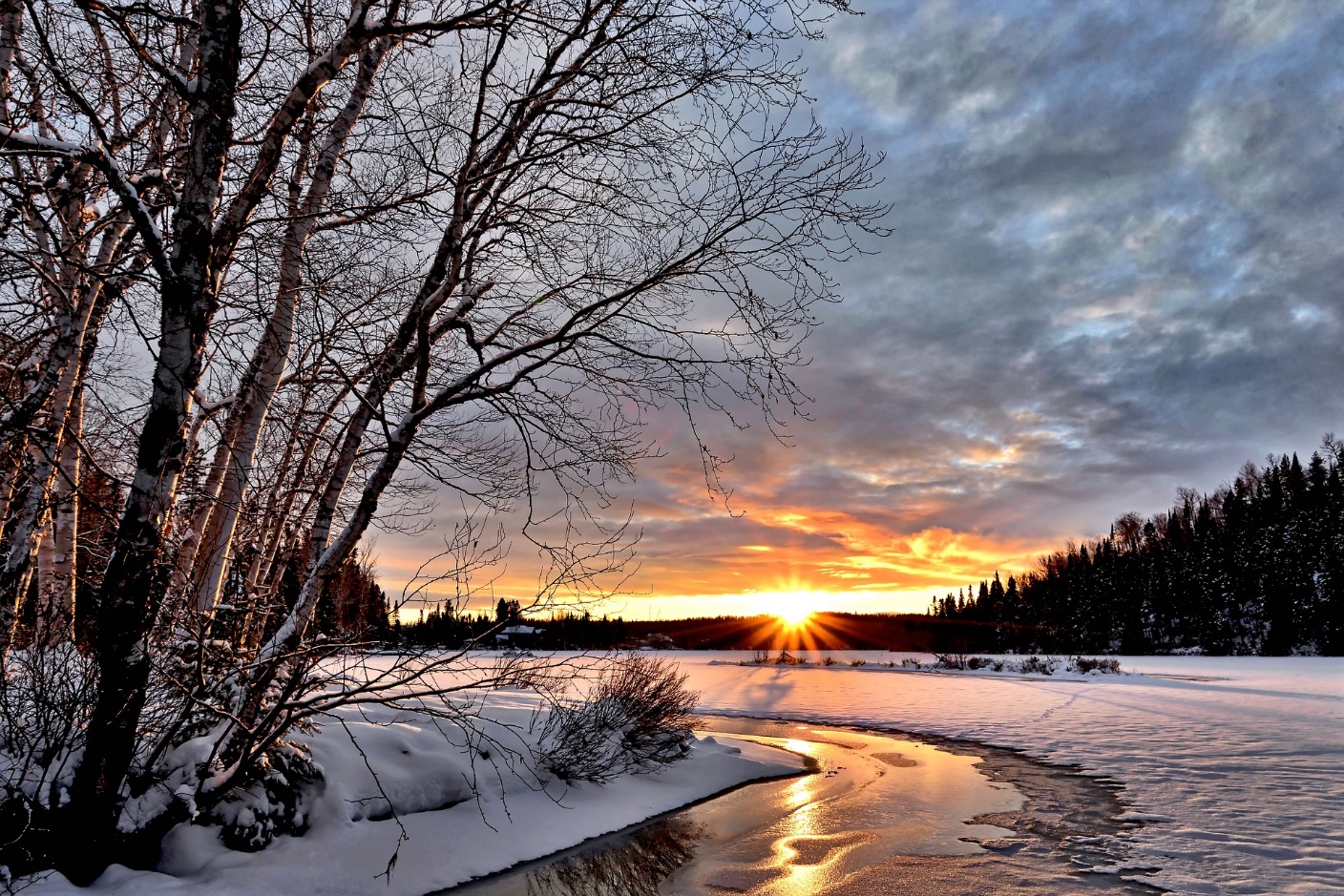 Image par Alain Audet de Pixabay
2
VOS ANIMATEURS
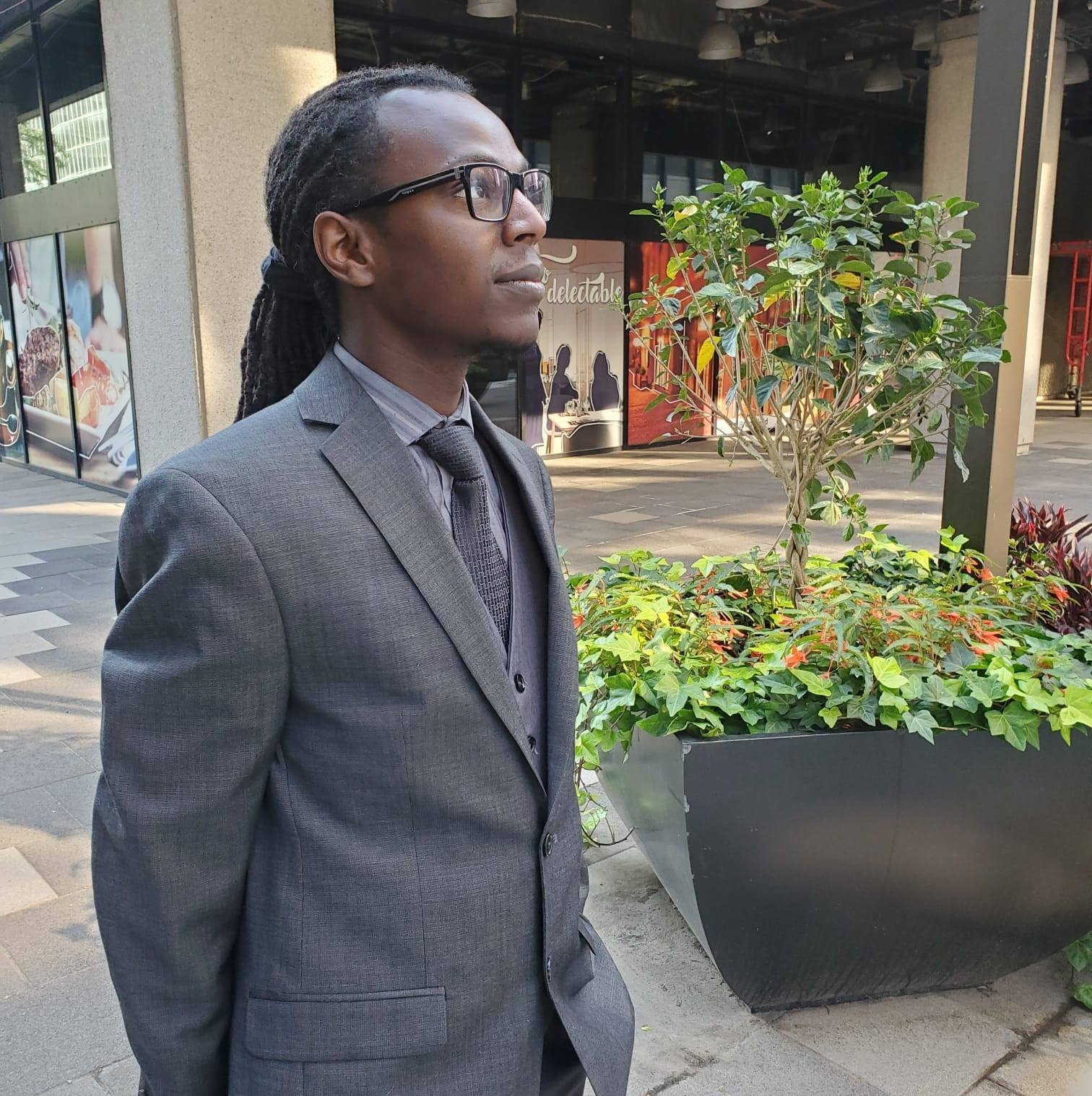 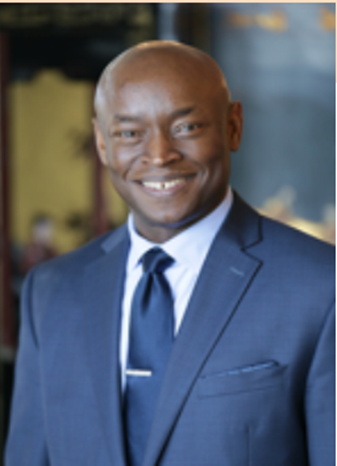 Gérard-Hubert Étienne
Gérard Étienne
(c) DiversiPro 2020
3
[Speaker Notes: Welcome from Hamlin and Gerard]
CRÉER UN ESPACE BRAVE Adapté de Aware-LA
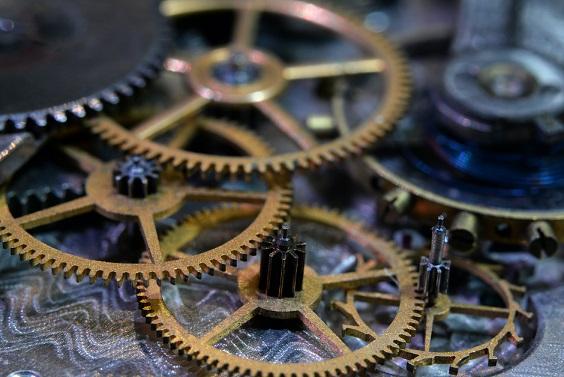 Accueillir des points de vue multiples
Assumez vos intentions et vos impacts
Travaillez à reconnaître vos privilèges
Laissez-vous aller à l'inconfort : Prenez des risques
Prenez du recul et partagez l'espace
Écoutez, écoutez et répondez ensuite
Remettez en question avec précaution
Être doux avec soi-même et avec les autres, être dur avec les obstacles à la compréhension.
Confidentialité
Autre ?
4
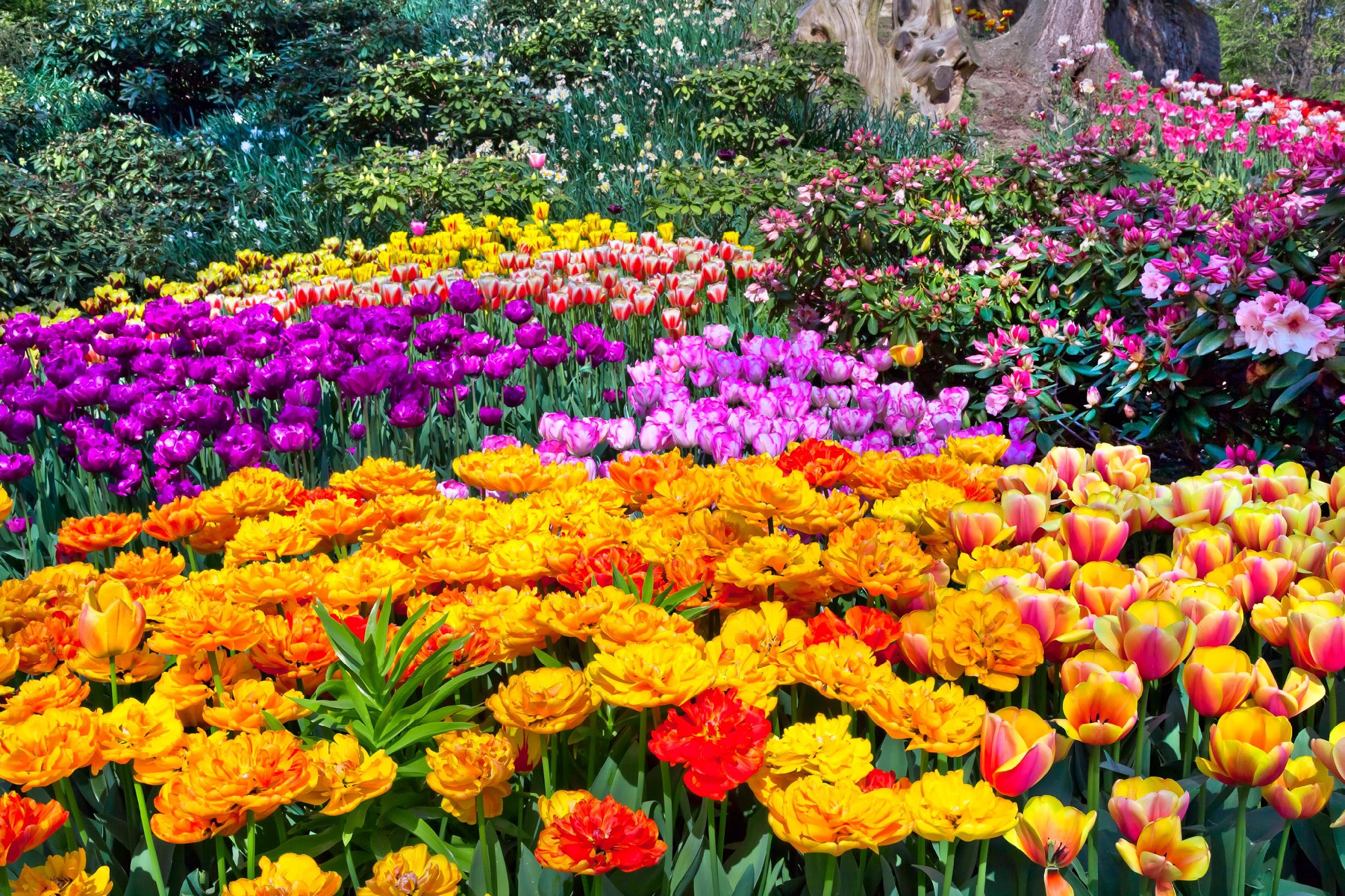 VOUS ÊTES JARDINIER
Quelles émotions cette scène vous procure-t-elle ? Qu'est-ce que vous ressentez ? Quels sont les mots qui la décrivent ?
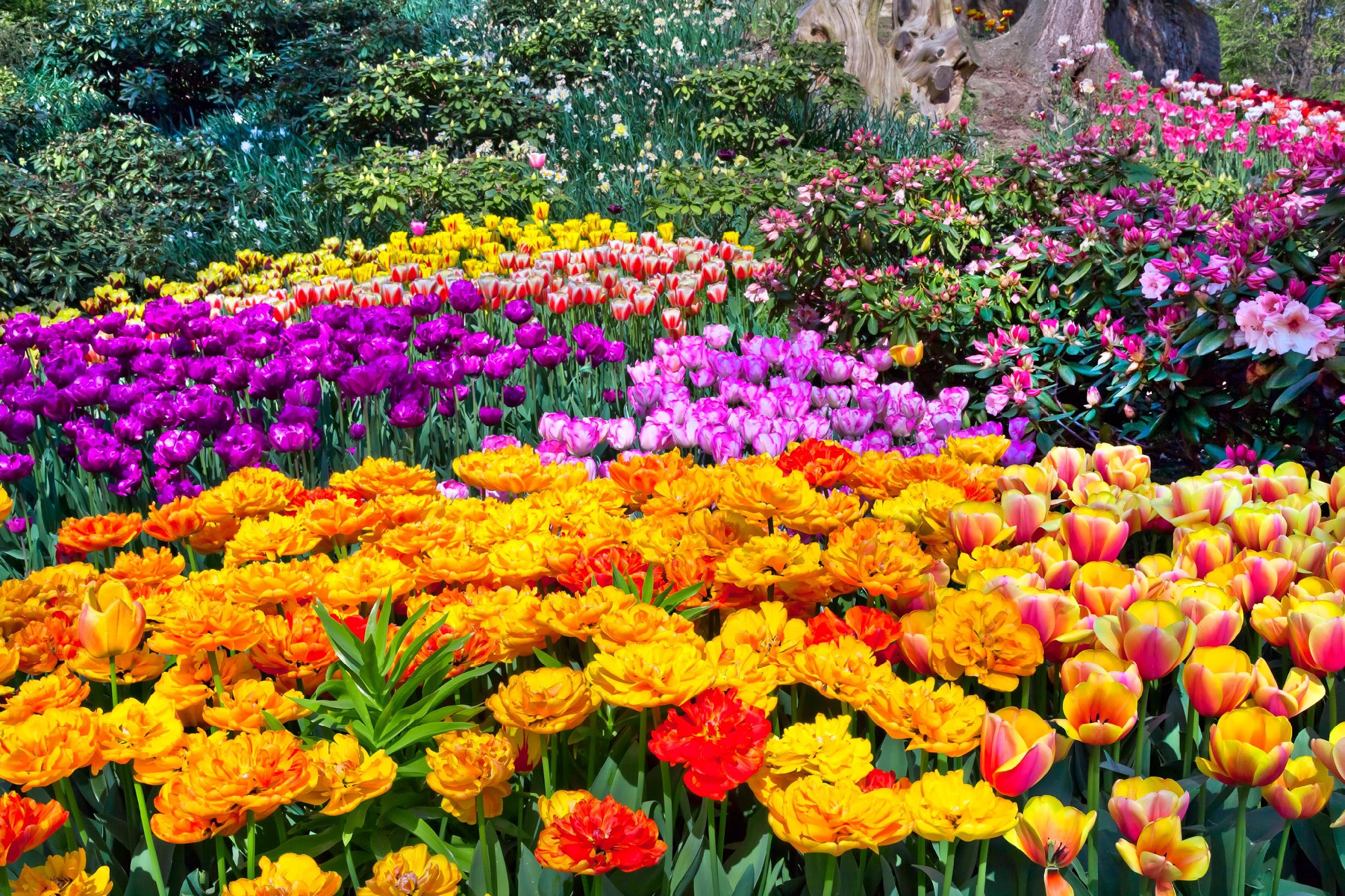 VOUS ÊTES ALLERGIQUE AUX FLEURS
Quelles émotions cette scène vous procure-t-elle ? Qu'est-ce que vous ressentez ? Quels sont les mots qui la décrivent ?
Matière à réflexion ...
N'ayez pas peur des conversations que vous avez. Ayez peur de celles que vous n'avez pas.
OBJECTIFS
Présenter les éléments suivants :
Une perspective historique sur la notion de racisme et de racisme anti-Noir.
Les réponses juridiques et institutionnelles canadiennes
Le grand mensonge : le mythe du progrès racial - l'erreur des "minorités visibles".
Une compréhension de ce que seront les leviers du changement en 2023 et au-delà.
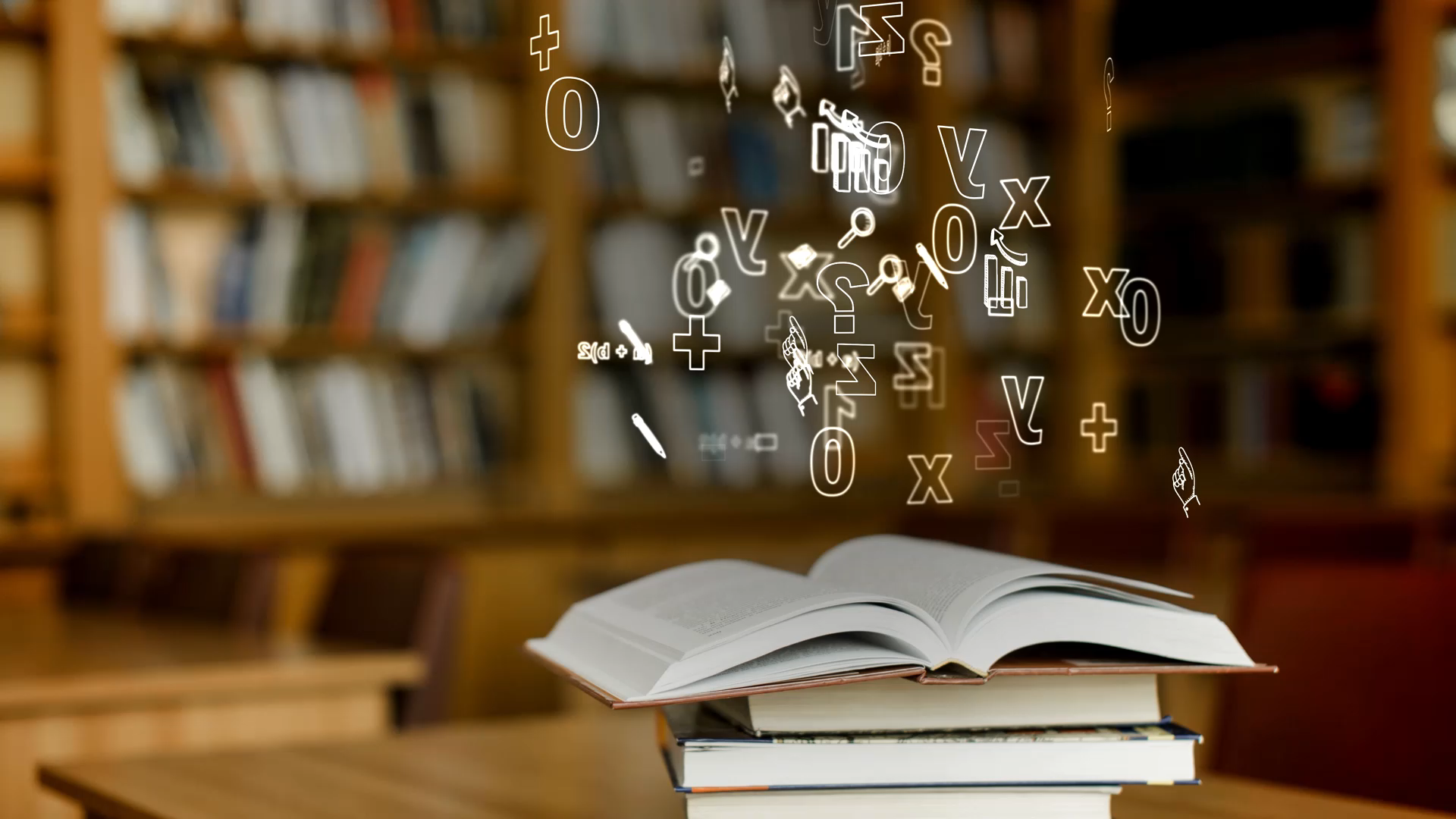 Une perspective historique sur la notion de racisme - racisme anti-Noir et racisme anti-Autochtone
Réflexion
Qu'est-ce que cette publicité ouverte et publique nous apprend sur la façon dont l'auteur ou les auteurs voyaient l'identité canadienne ?

Comment cela se compare-t-il à la façon dont l'identité canadienne est dépeinte dans les médias et par les politiciens aujourd'hui ?

Si nous considérons l'inclusion comme un objectif, avons-nous déjà atteint cet objectif ? Pensez-vous que cet objectif est atteignable ?
Incompétence interculturelle ou RACISME
Que s'est-il passé avec le "Blackface"
Loi sur la laïcité du Québec
La loi sur la laïcité du Québec est une honte nationale - et pourtant, elle est à peine un enjeu électoral : Robyn Urback pour CBC News Opinion - Affiché : 28 août 2019

Quand la discrimination parrainée par l'État a force de loi n'importe où au Canada, c'est l'affaire de tous : Depuis juin, il est interdit aux fonctionnaires de la province qui occupent des postes dits d'autorité - enseignants, juges, policiers et ainsi de suite - de porter des symboles religieux. Ceux qui enfreignent l'interdiction sont effectivement enchaînés à leur poste grâce à une clause d'antériorité qui stipule qu'ils ne peuvent être promus ou déplacés. Ceux qui portent des kippas, des turbans, des croix ou des hijabs sont dispensés de postuler.
Le prochain Greffier?
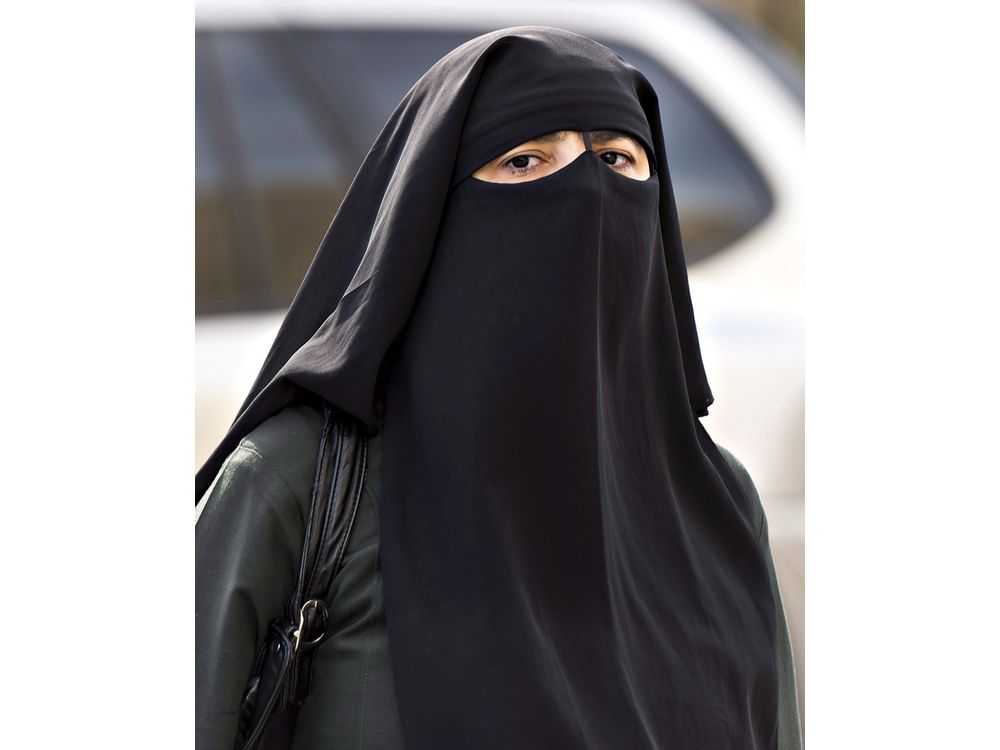 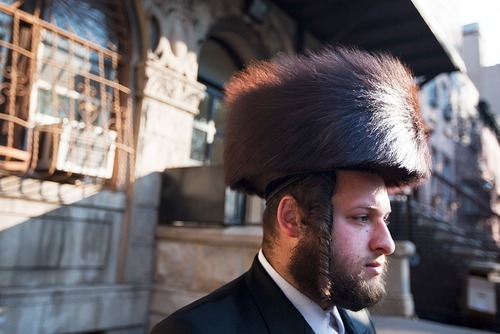 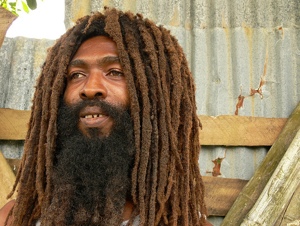 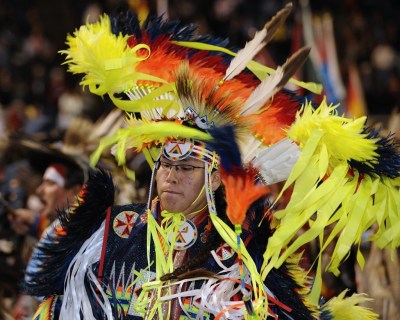 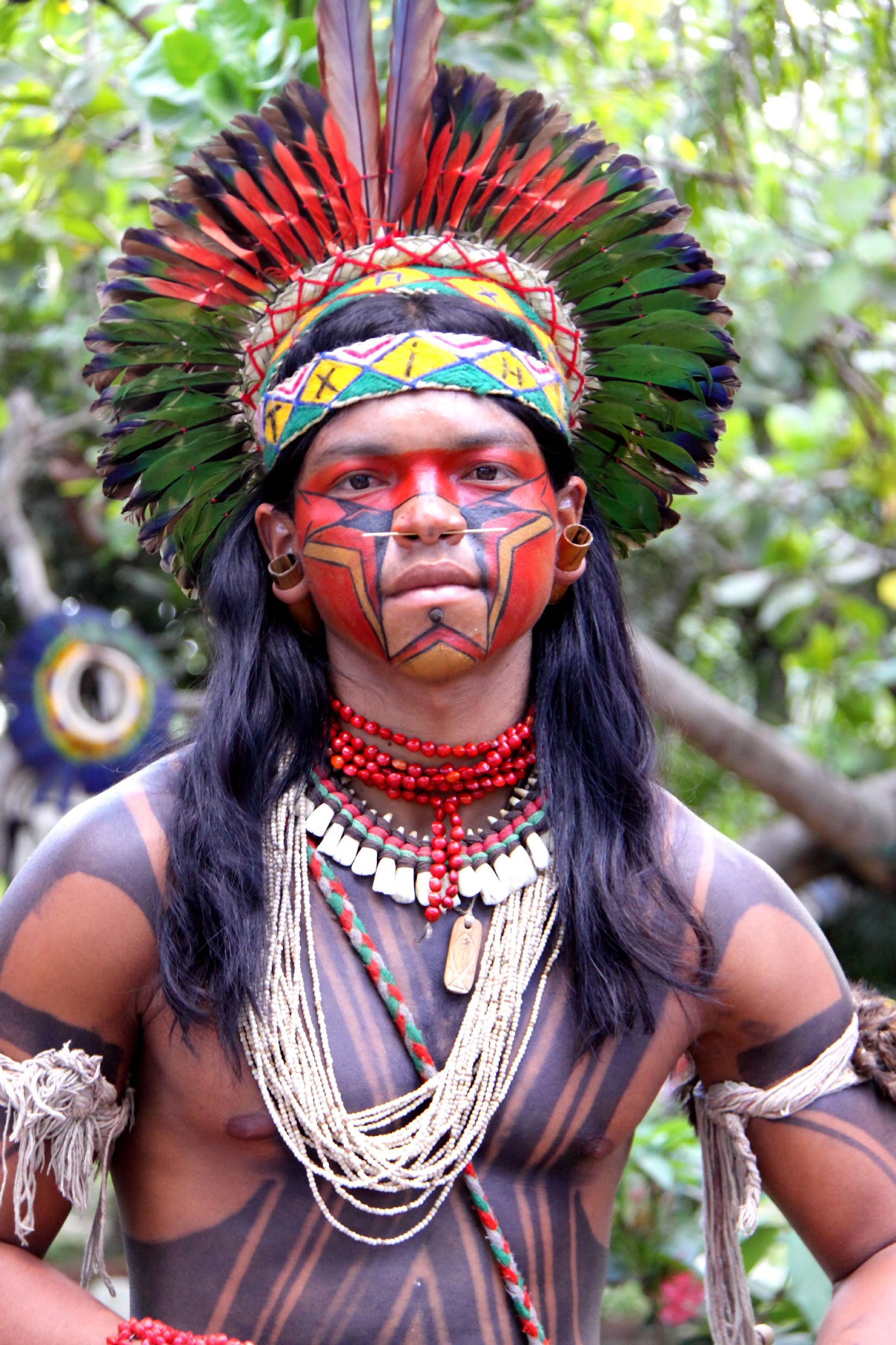 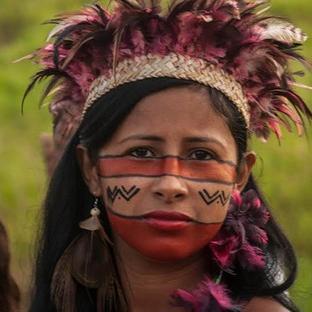 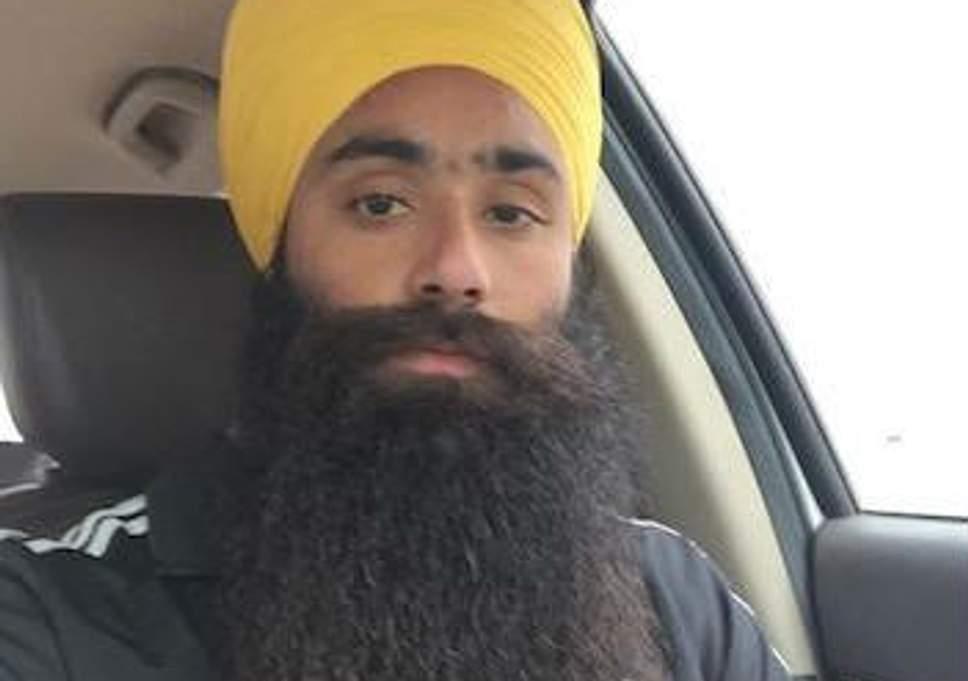 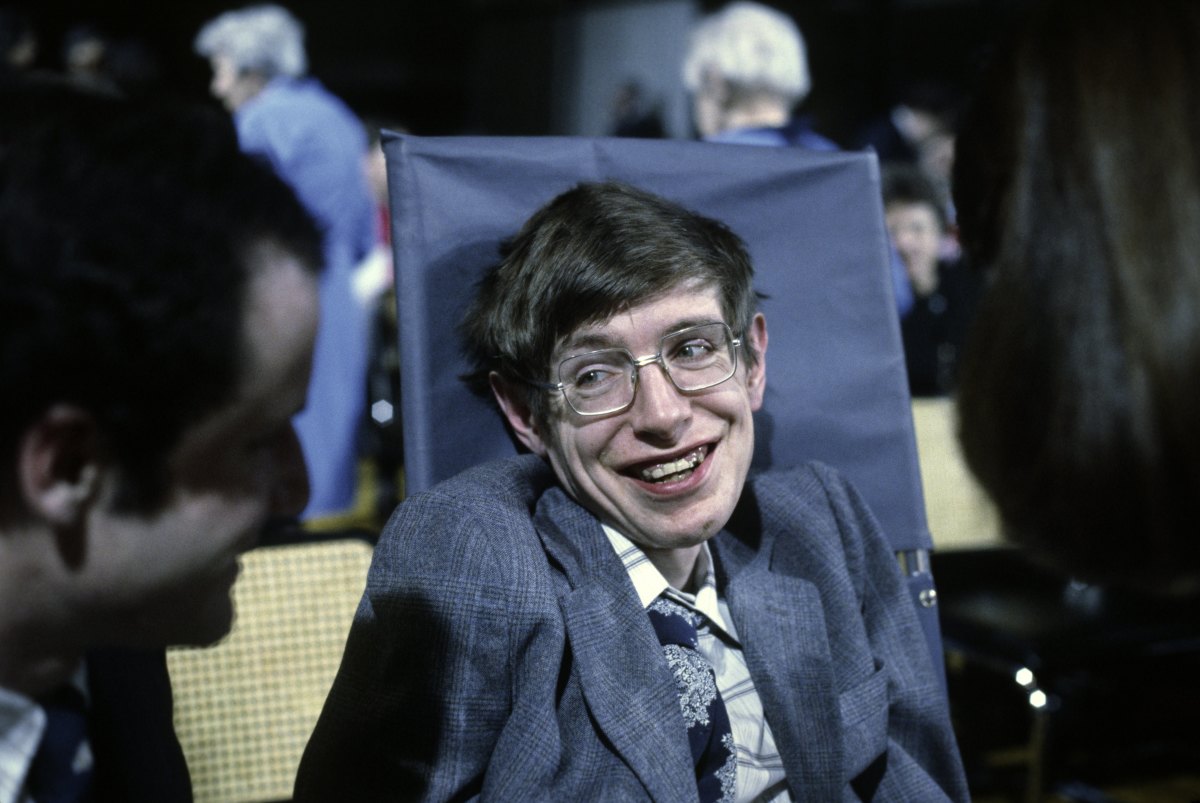 12
[Speaker Notes: QUESTION: am I a leader?

TASK: Make a list of great leaders you know:

Which ones are authority figures?

Identify who you would listen to

DISCUSSION:  difference between leadership and authority?
Formal authority – granted
Informal authority – conferred

Most think informal authority = leadership.]
Comprendre les "ISMES" comme un problème systémique
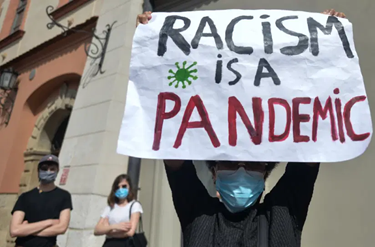 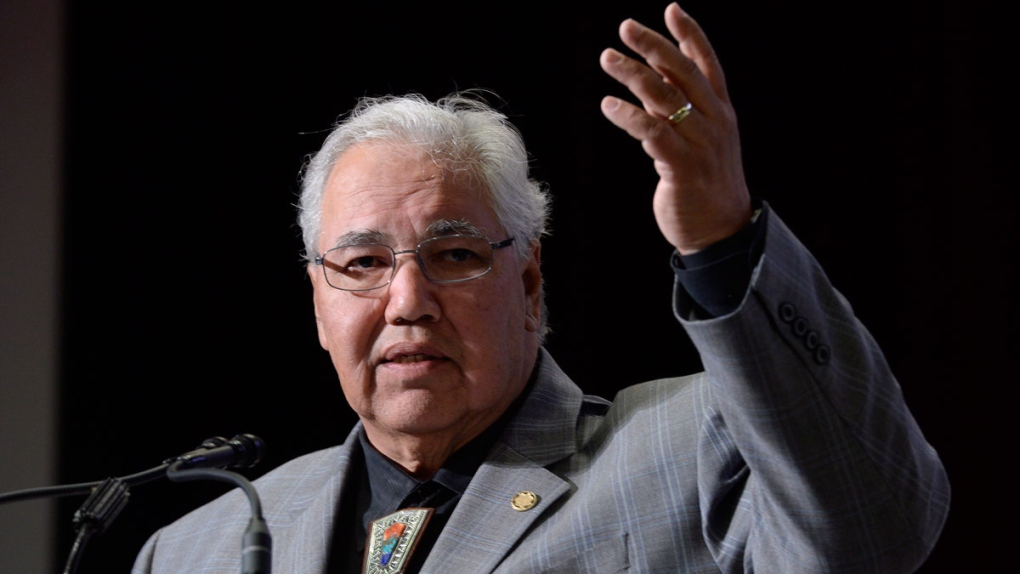 Sexisme
Racisme
Cis-genderisme
Ableisme
Ethnocentrisme
Crédit d'image : La Presse Canadienne, 2015
L'ancien sénateur Murray Sinclair et chef de la Commission Vérité et Réconciliation l'a formulé de la manière suivante :
"Le racisme systémique, c'est lorsque le système lui-même est basé et fondé sur des croyances, des philosophies et des pensées racistes et qu'il a mis en place des politiques et des pratiques qui obligent littéralement même les non-racistes à agir de manière raciste."
13
Antiracisme
Un cadre et un ensemble de politiques et de pratiques qui s'opposent activement au racisme et favorisent l'équité raciale

"L'antiracisme est le processus actif d'identification et d'élimination du racisme par la modification des systèmes, des structures organisationnelles, des politiques et pratiques et des attitudes, afin que le pouvoir soit redistribué et partagé équitablement." Source de la citation : Perspectives internationales du CNA : Les femmes et la solidarité mondiale
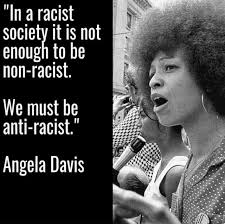 14
[Speaker Notes: IG/AB

NAC = National Action Committee]
LE RACISME ANTI-NOIR
Les Noirs représentent la plus forte proportion de minorités visibles (19%). Et pourtant...

Le racisme anti-Noir se manifeste par la marginalisation sociale, économique et politique actuelle des Afro-Canadiens, qui comprend l'inégalité des chances, un statut socio-économique inférieur, un taux de chômage plus élevé, des taux de pauvreté importants et une surreprésentation dans le système de justice pénale.					Direction générale de l'action contre le racisme de l'Ontario
CONTEXTE : RACISME ANTI-AUTOCHTONE
Il s'agit de la violence génocidaire pratiquée par les Français et les Britanniques par le biais de processus de colonisation violents à travers les Amériques, qui comprenaient la guerre contre les sociétés autochtones, le paiement de primes pour les scalps des Autochtones, l'utilisation d'aliments empoisonnés et de couvertures contaminées par la variole,... la famine, la coercition, la ruse et la tromperie (Henry & Tator, 2010).
 
Le régime des pensionnats autochtones est un exemple frappant d'un colonialisme mortel imprégné de discours de suprématie blanche.
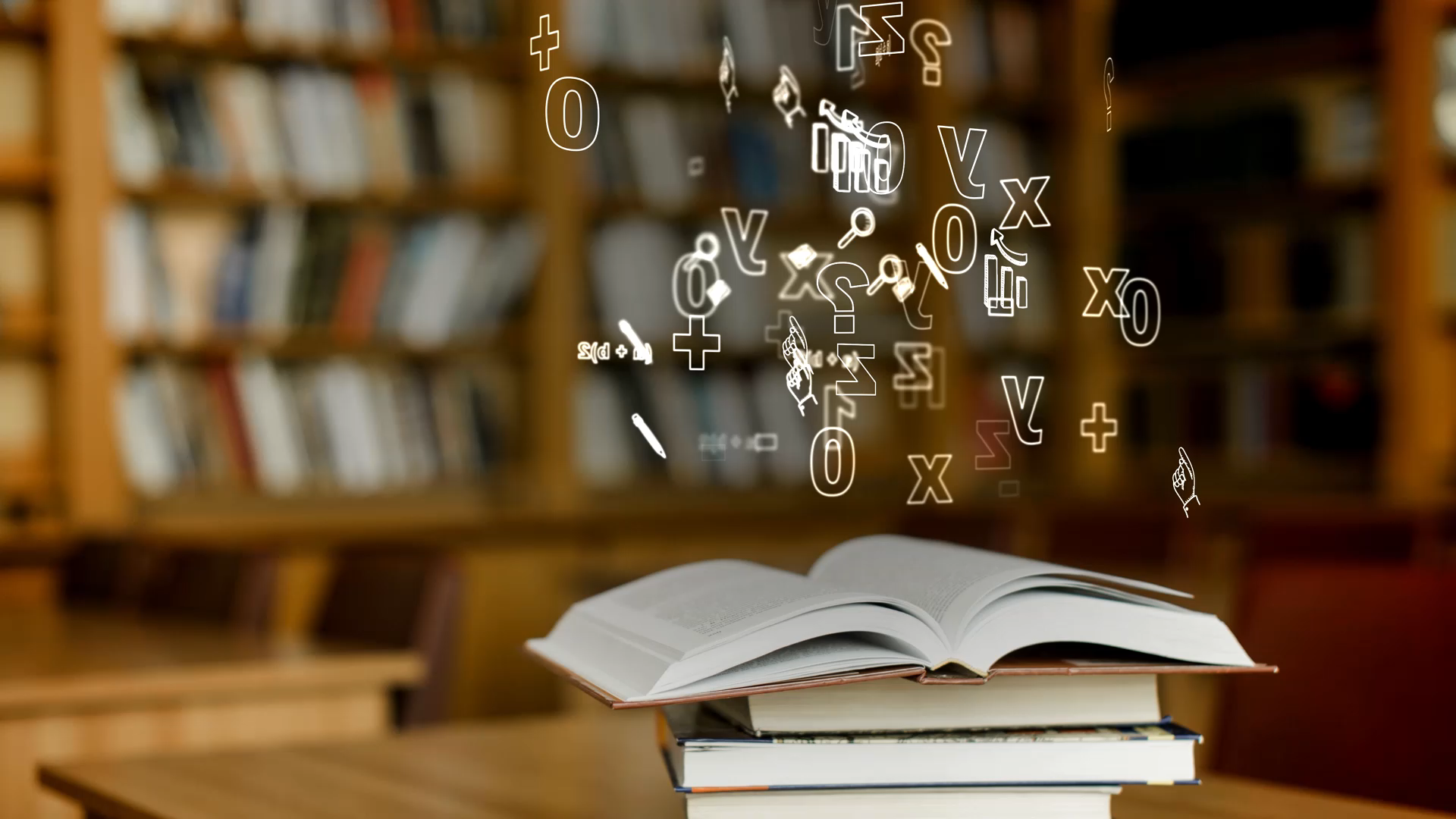 Les réponses juridiques et institutionnelles canadiennes
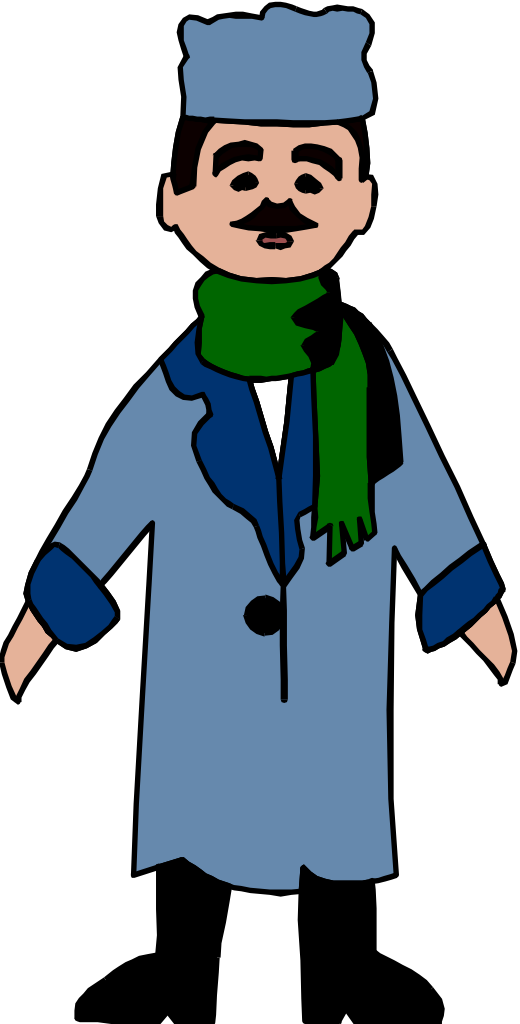 Exigences législatives en matière d'inclusion (absence de discrimination et de harcèlement)
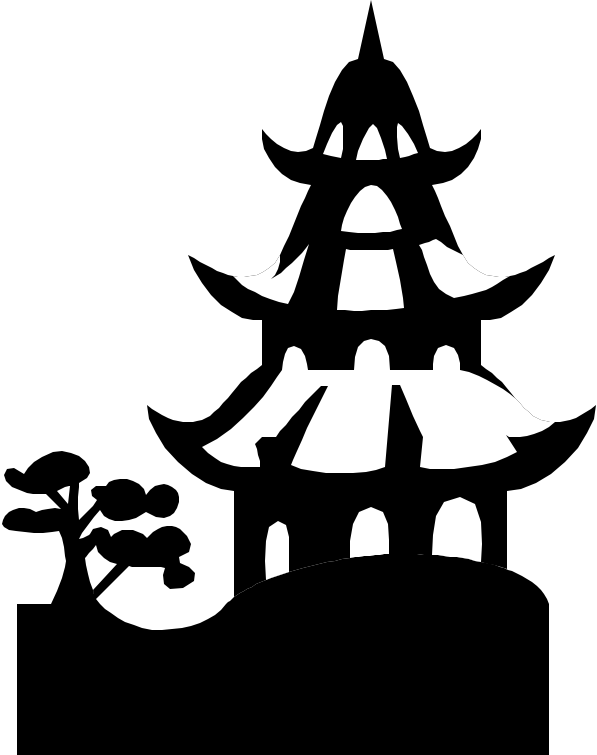 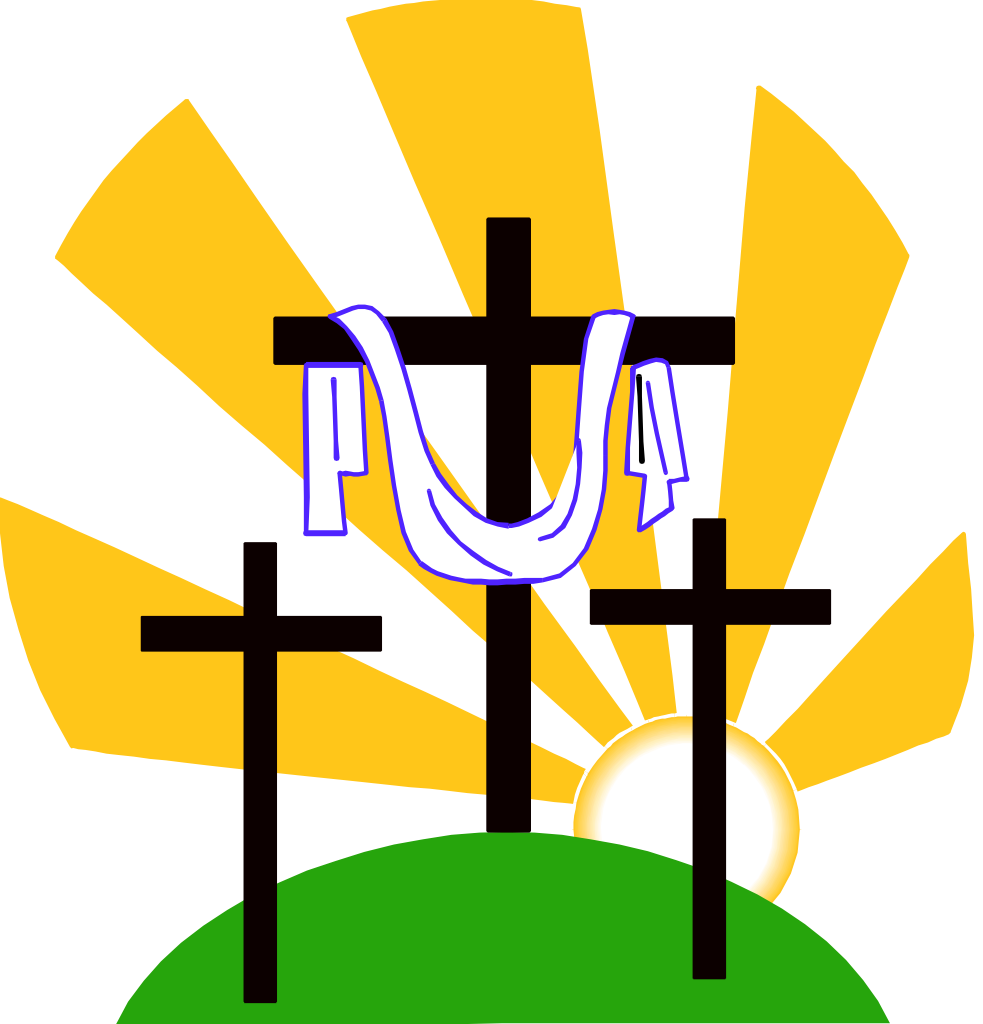 Race
Lieu d'origine 
Origine ethnique
Croyance (religion)
Origines ancestrales 
Couleur
Citoyenneté
Langue
Sexe (genre)
Orientation sexuelle
Handicap mental
Handicap physique
Âge
État civil
Dossier d'infractions (graciées)
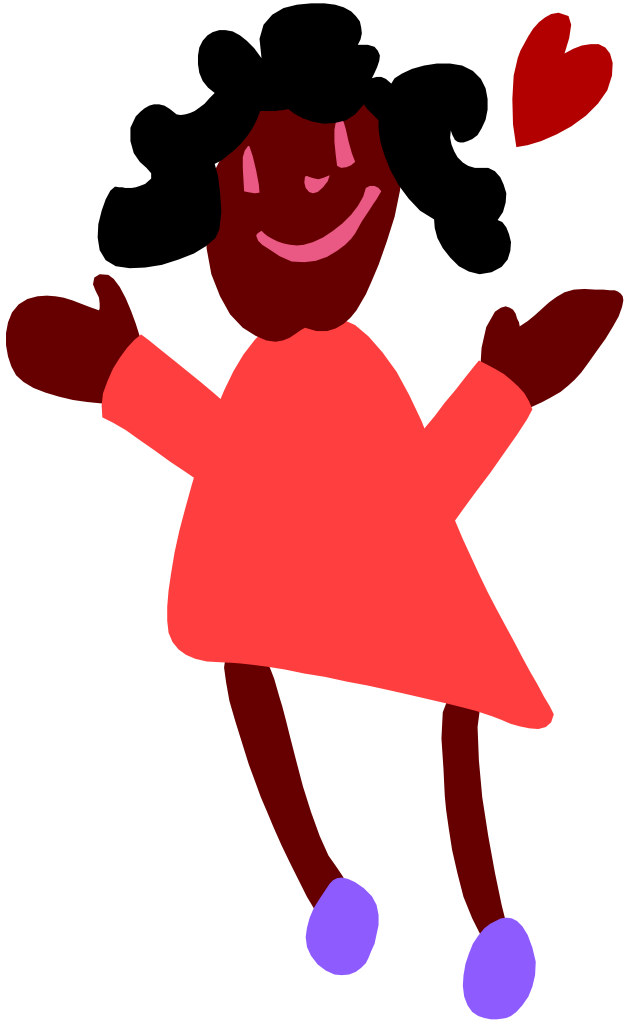 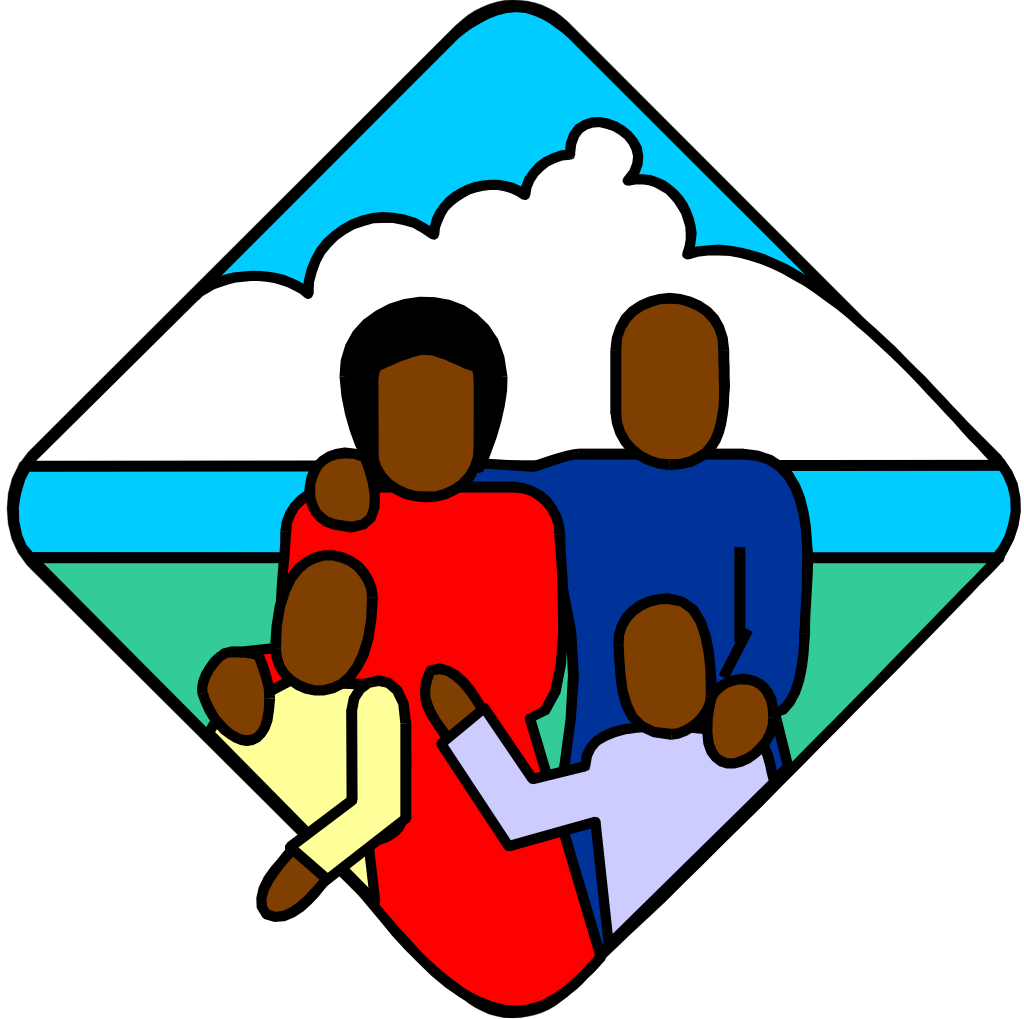 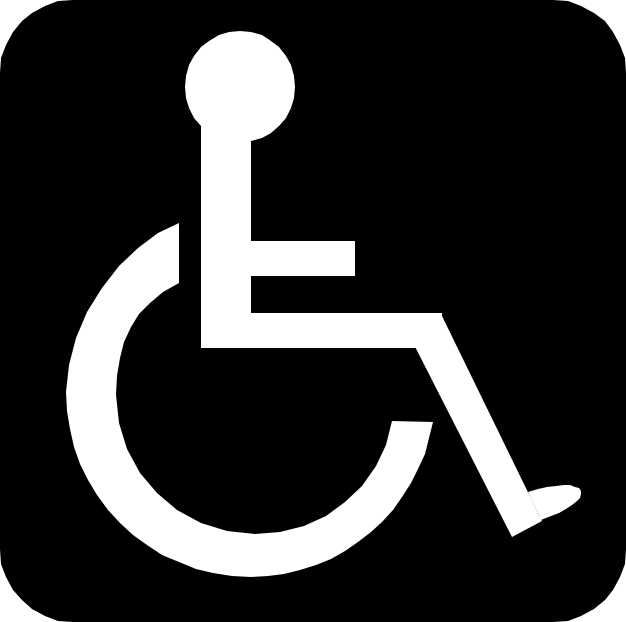 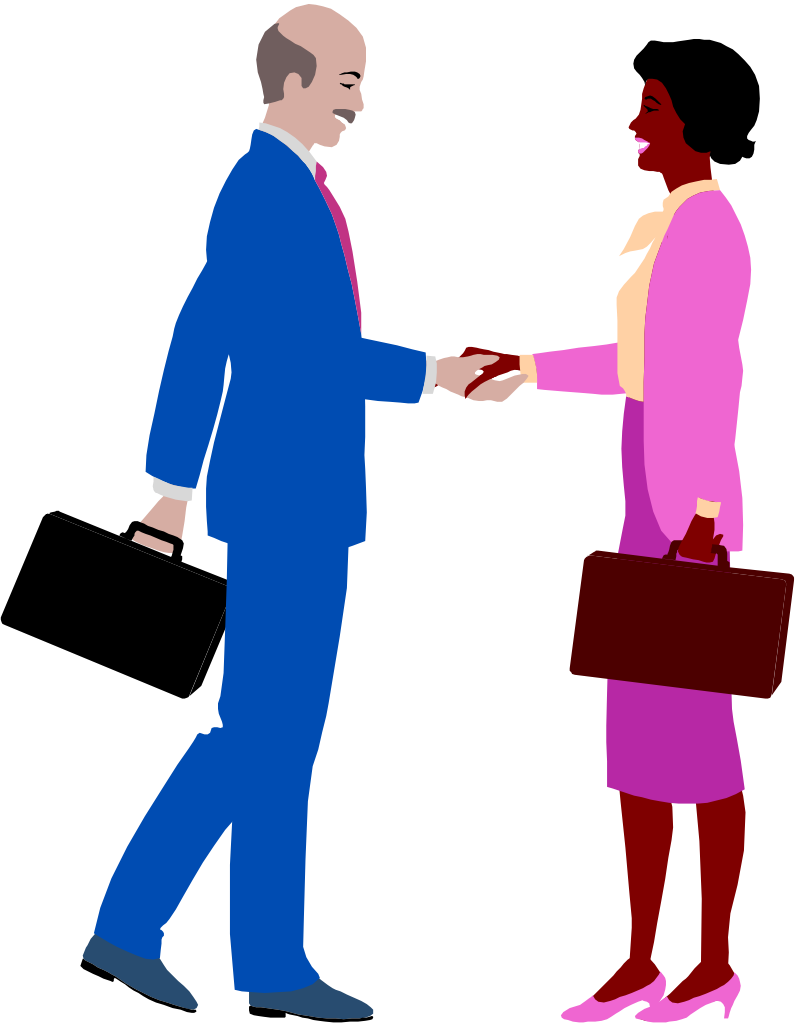 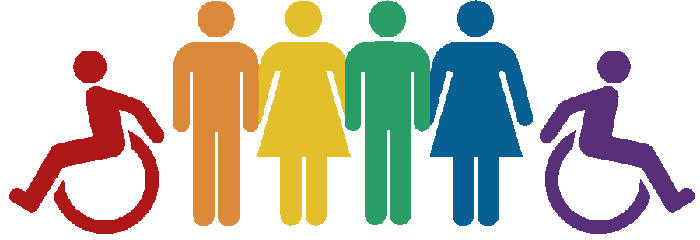 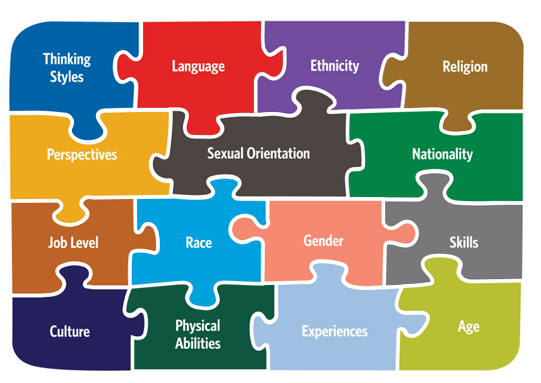 De…	L’ÉQUITÉ	à la DIVERSITÉ	à L’INCLUSION
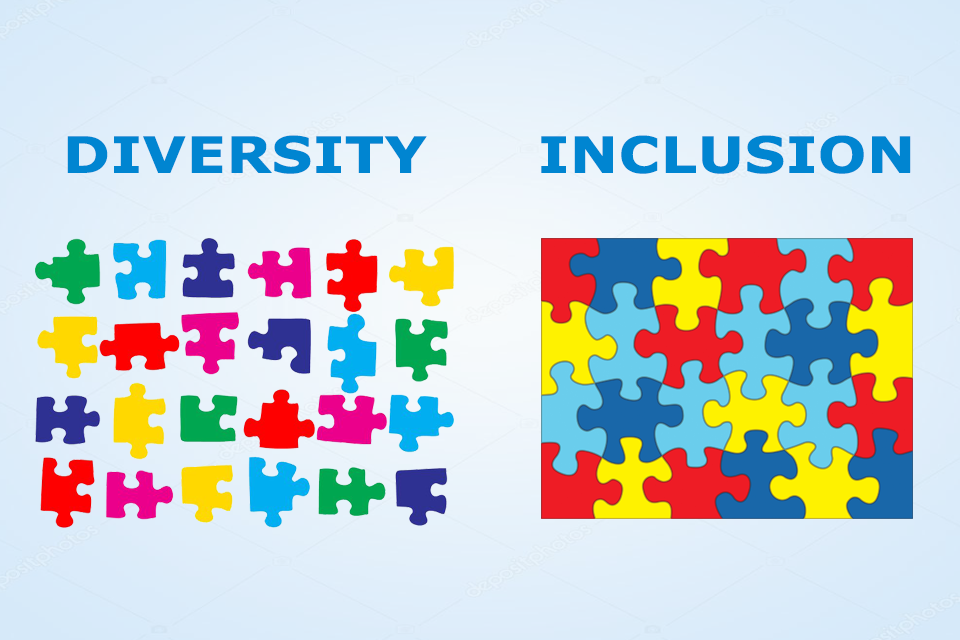 Les trois renouvellements du paradigme de l'INCLUSION
"LE RÉSULTAT COMPTE"
ÉQUITÉ:  
Une condition ou un état de traitement juste, inclusif et respectif de toutes les personnes. L'équité est différente de l'égalité ; elle ne signifie pas qu'il faut traiter les gens de la même façon sans tenir compte des différences individuelles. 

Elle se concentre plutôt sur l'obtention d'un résultat identique, en reconnaissant que chacun a des besoins et une situation sociale uniques.
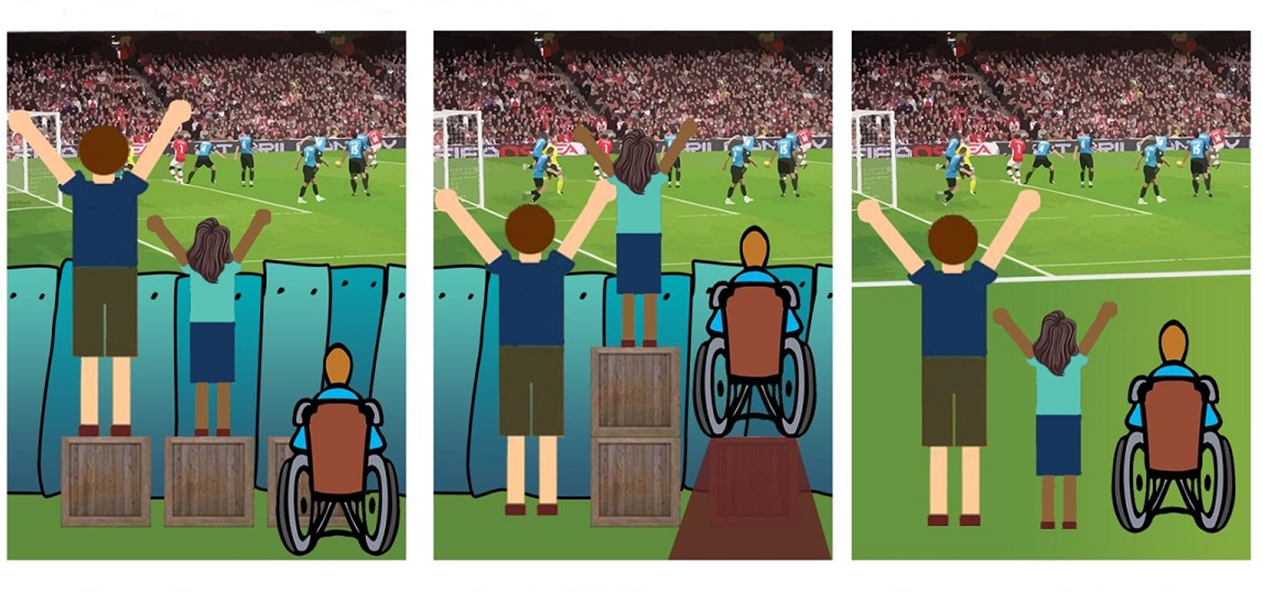 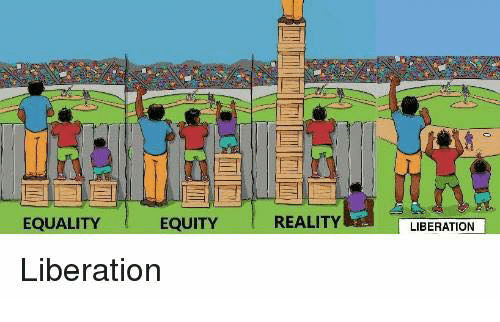 www.canadianequality.ca
Équité : Justice systémique
L'équité implique l'identification et l'élimination des obstacles structurels et attitudinaux qui empêchent les personnes et les groupes de la société de participer pleinement et d'obtenir des résultats égaux.

L'équité reconnaît les facteurs historiques qui ont créé les conditions sociales de désavantage pour un groupe spécifique tout en créant les conditions d'avantage pour d'autres groupes.
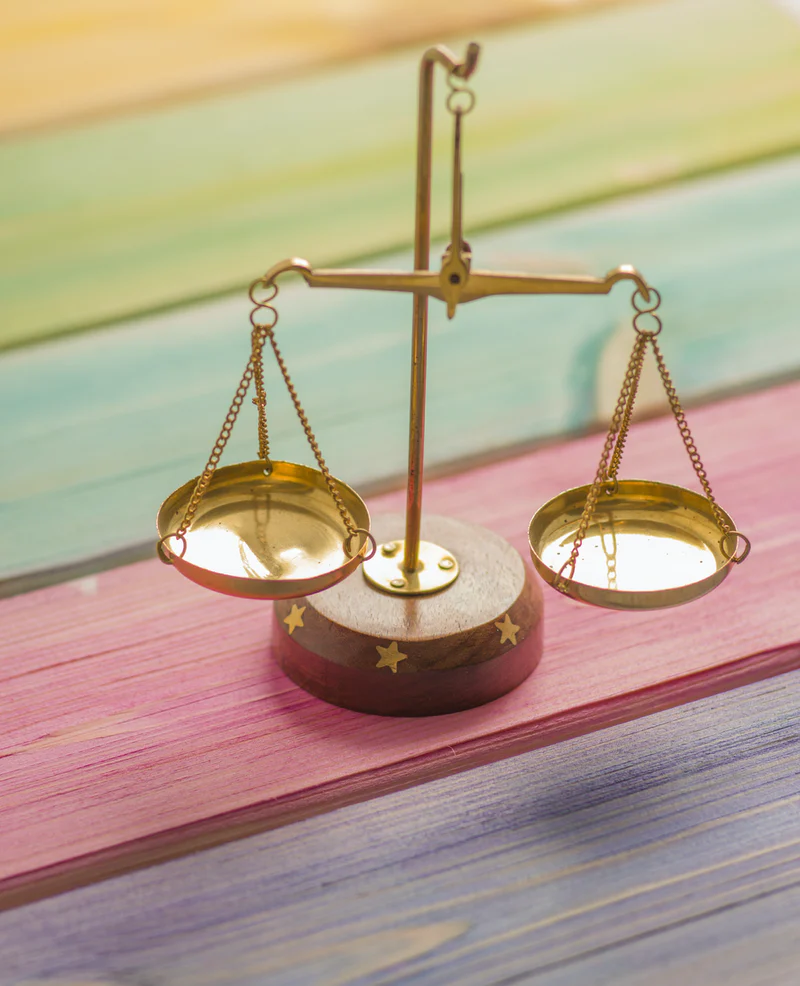 Photo par Elena Mozhvilo sur Unsplash
Source: Equity Literacy Institute
22
Comprendre l'équité...
Le récit de l'Université du Michigan
L'égalité signifie la similitudeL'équité signifie la justice
Lorsque nous traitons les gens de manière ÉGALE, nous ignorons les différences.

Lorsque nous traitons les gens de manière ÉQUITABLE, nous reconnaissons les différences.
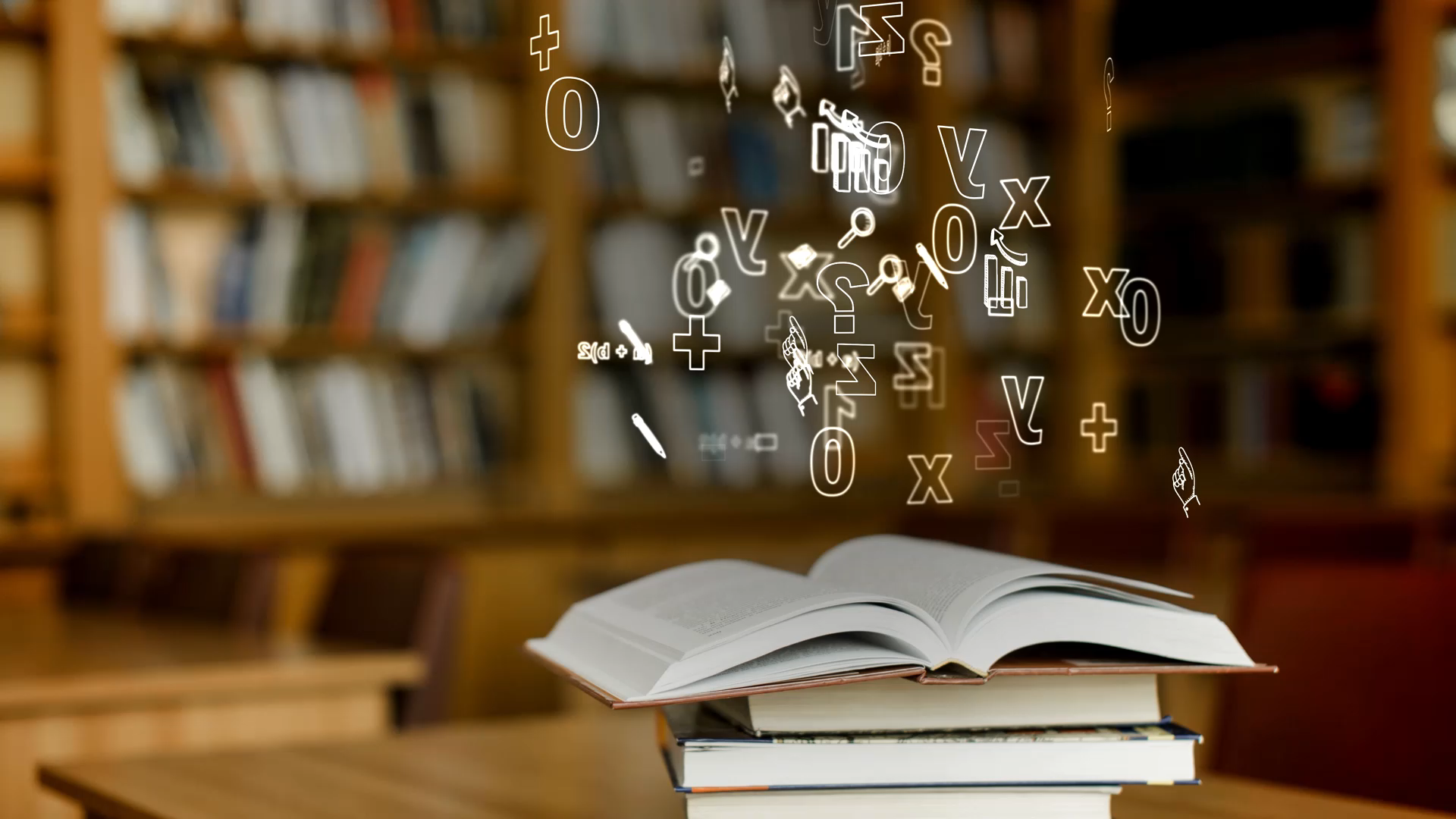 Le grand mensonge : le mythe du progrès racial - l'erreur des "minorités visibles".
(c) DiversiPro 2021
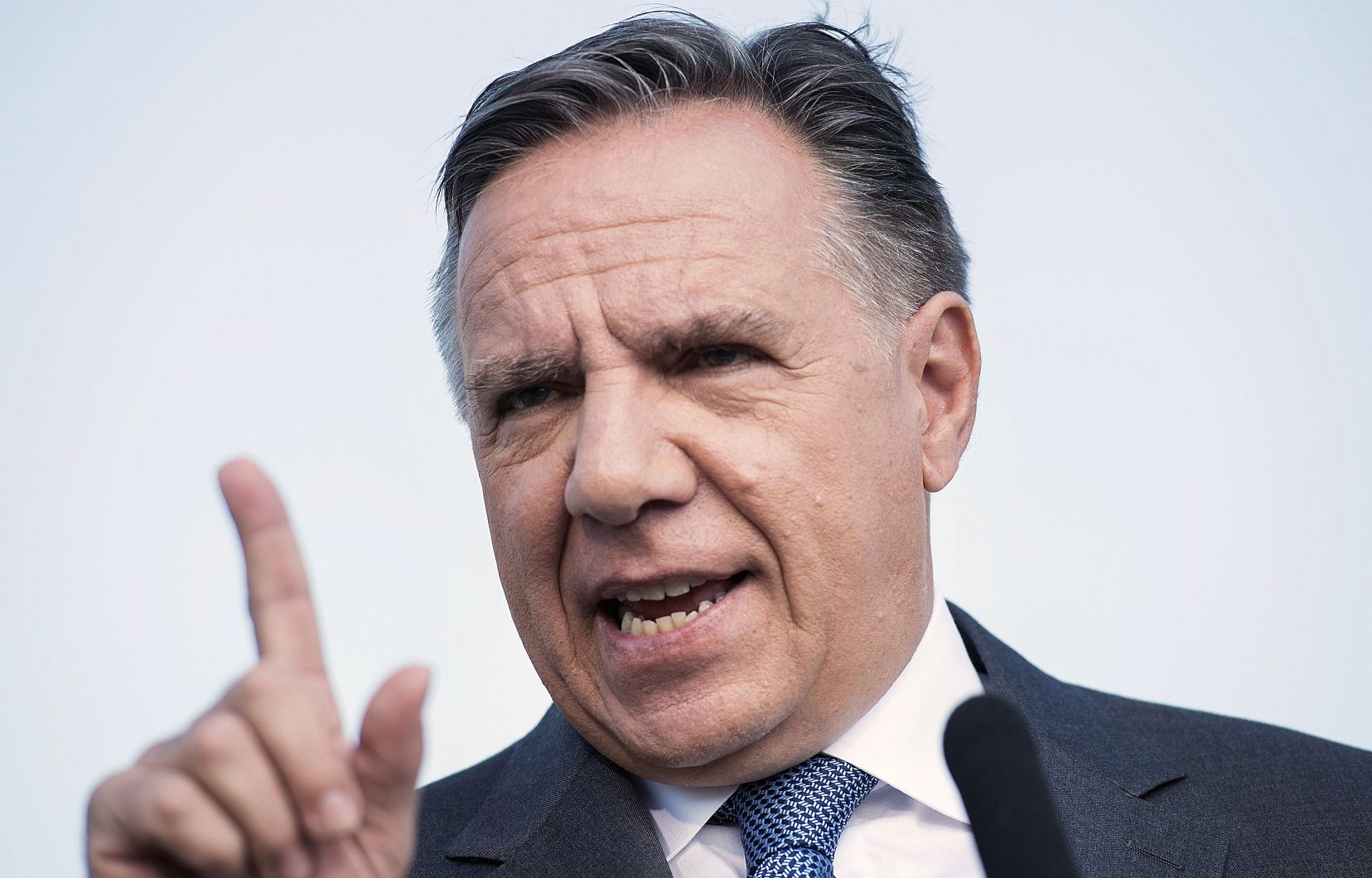 Les visages du Populisme
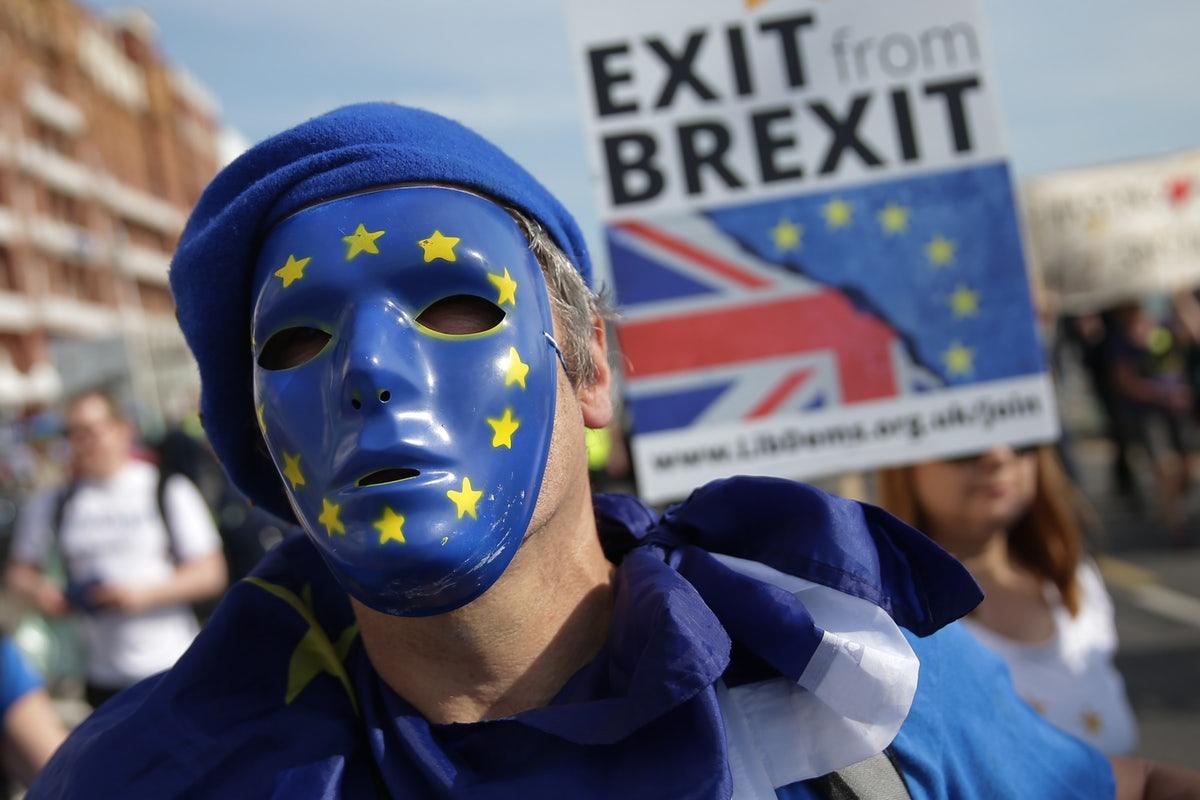 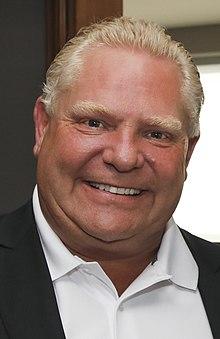 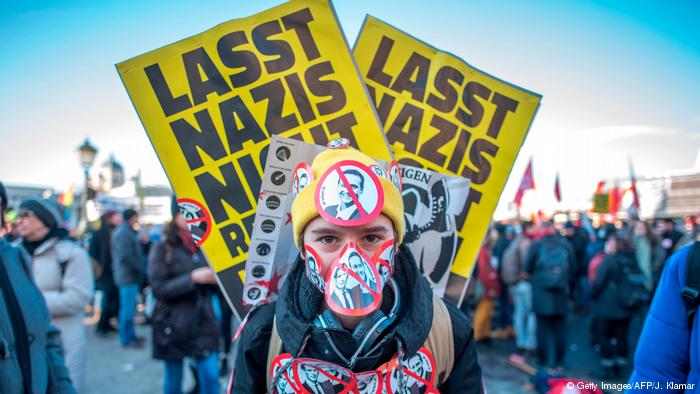 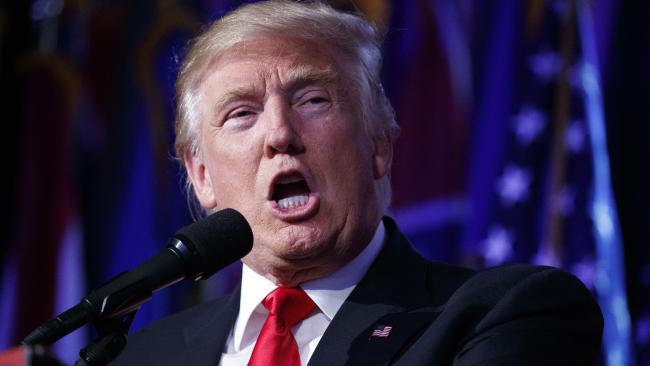 27
https://www.youtube.com/watch?time_continue=1&v=gLYTObRhcSY&feature=emb_logo
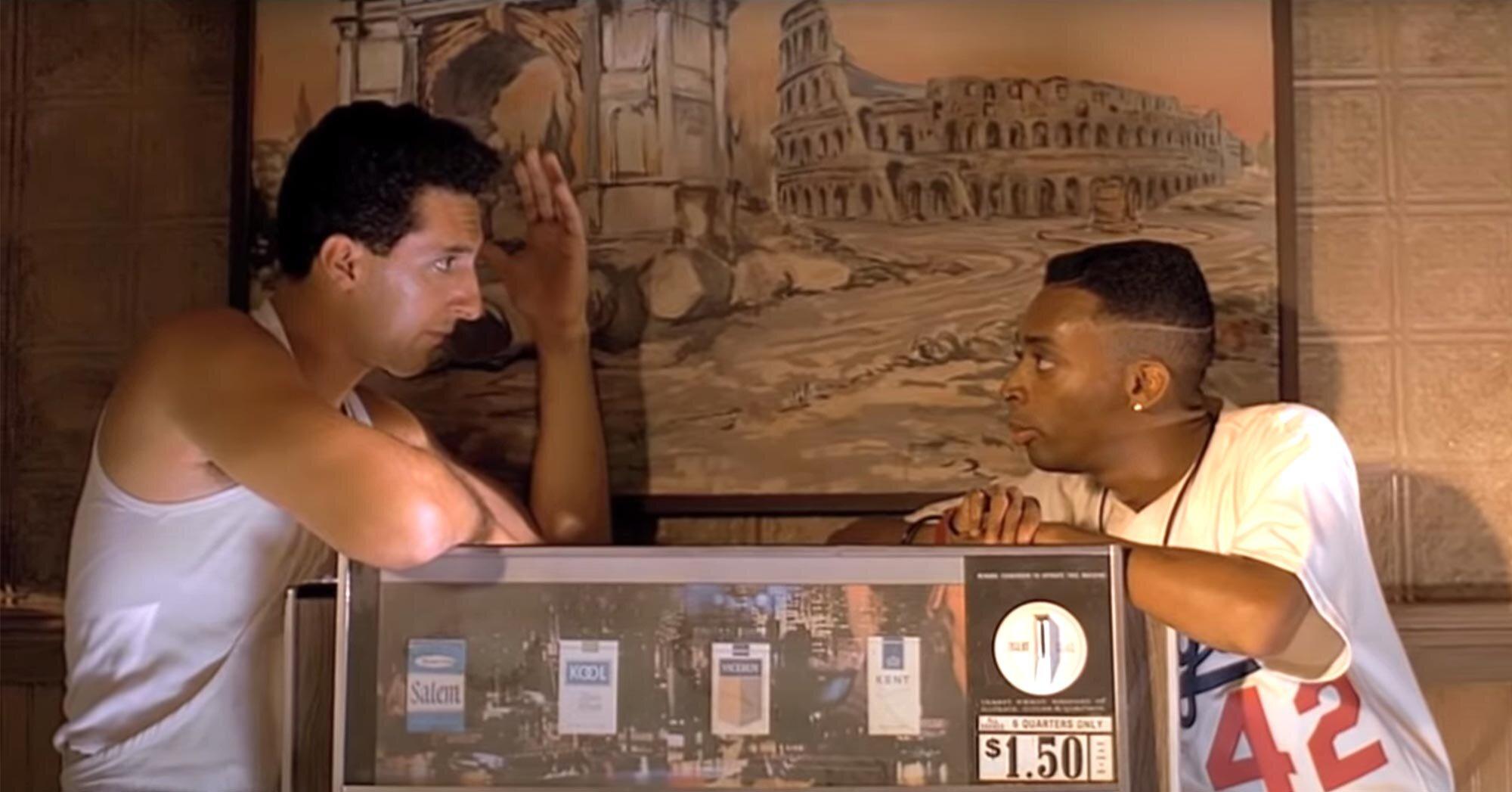 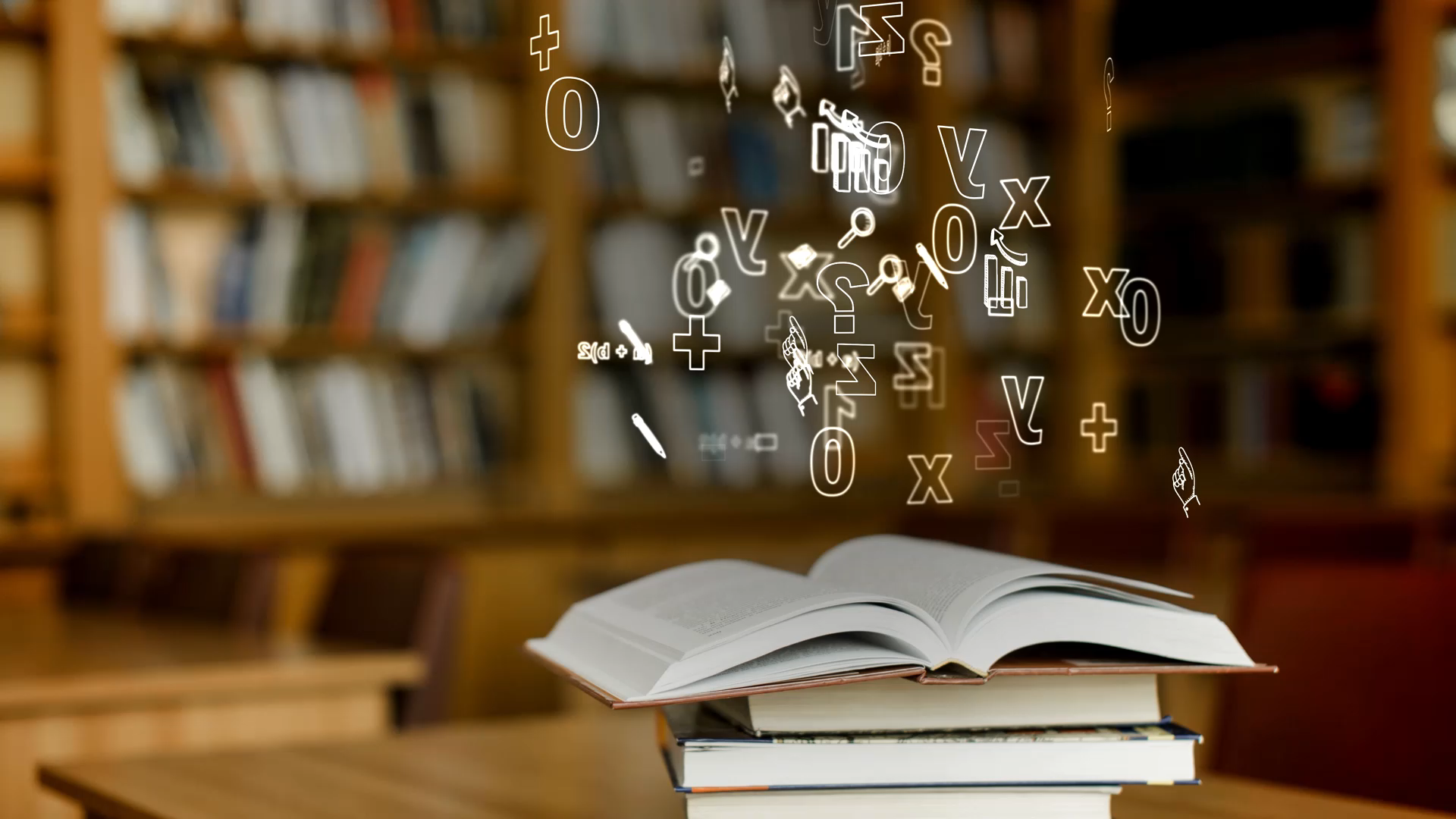 Une compréhension de ce que seront les leviers du changement en 2023 et au-delà.
UNE THÉORIE DU CHANGEMENT
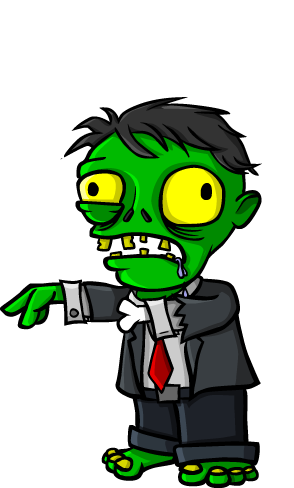 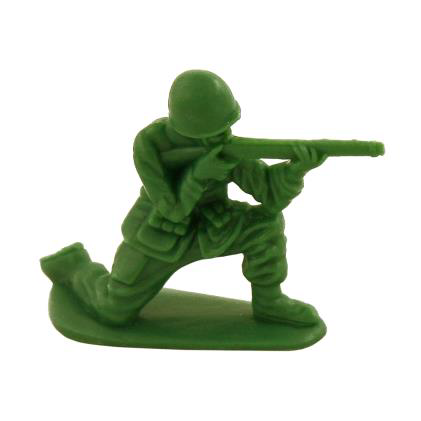 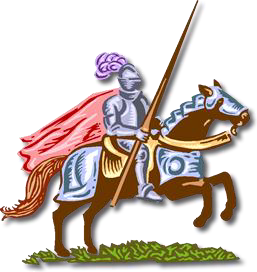 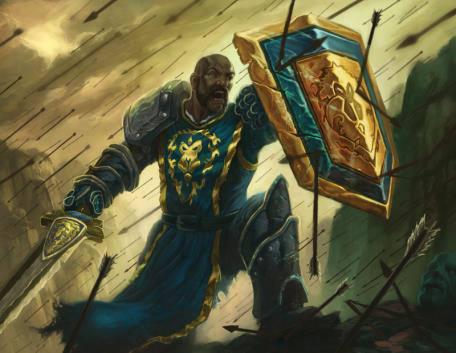 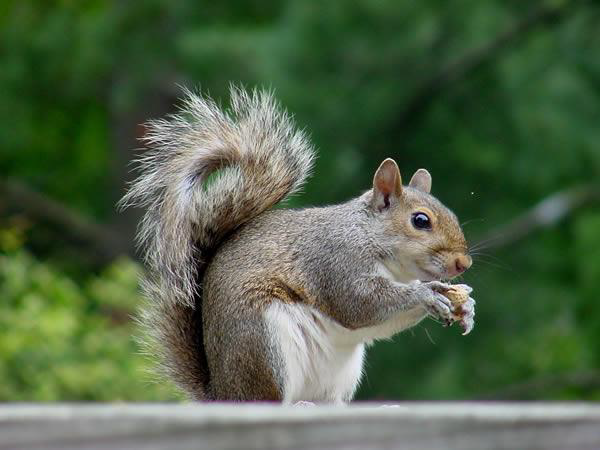 Continuum de style de changement
Pragmatiste
Initiateur
Conserveur
⏐
⏐
⏐
⏐
⏐
⏐
⏐
⏐
⏐
⏐
⏐
⏐
⏐
66
56
42
28
14
7
0
7
14
28
42
56
66
25 %                                           50 %                                       25 %
31
Préférence de style de changement
INITIATEURS
Défient la structure
Préfèrent le changement de manière expansive
CONSERVEURS
Acceptent la structure
Préfèrent le changement de manière incrémentielle
PRAGMATISTES
Explorent la structure
Préfèrent le changement de manière fonctionnelle
32
Continuum du développement interculturel et justice sociale
"Je peux voir que tous les systèmes sont essentiellement conçus pour obtenir les résultats qu'ils obtiennent. Je veux démanteler le racisme."
"Je veux mieux comprendre l'impact du racisme sur les gens et sur notre travail.  Je le comprends, mais je ne sais pas quoi faire."
"Toutes les vies comptent. 
Je ne vois pas la couleur."
MENTALITÉ INTERCULTURELLE
ADAPTATION
"Défense : Ils sont une menace pour notre mode de vie.
Inversion : J'ai tellement honte de ma culture."
ACCEPTATION
Bâtir des ponts au-delà des différences
MINIMISATION
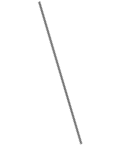 "Quel problème racial? Je ne comprends pas. Ça n'a rien à voir avec moi. Indifférence."
POLARISATION
Comprendre profondément la différence
Atténuer la différence
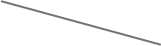 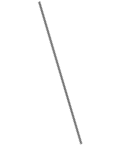 DÉNI
Rapprochement
Jûger la différence
Universalisme
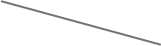 Ignorer la différence
Assimilation
MENTALITÉ MONOCULTURELLE
Réflexions et engagements
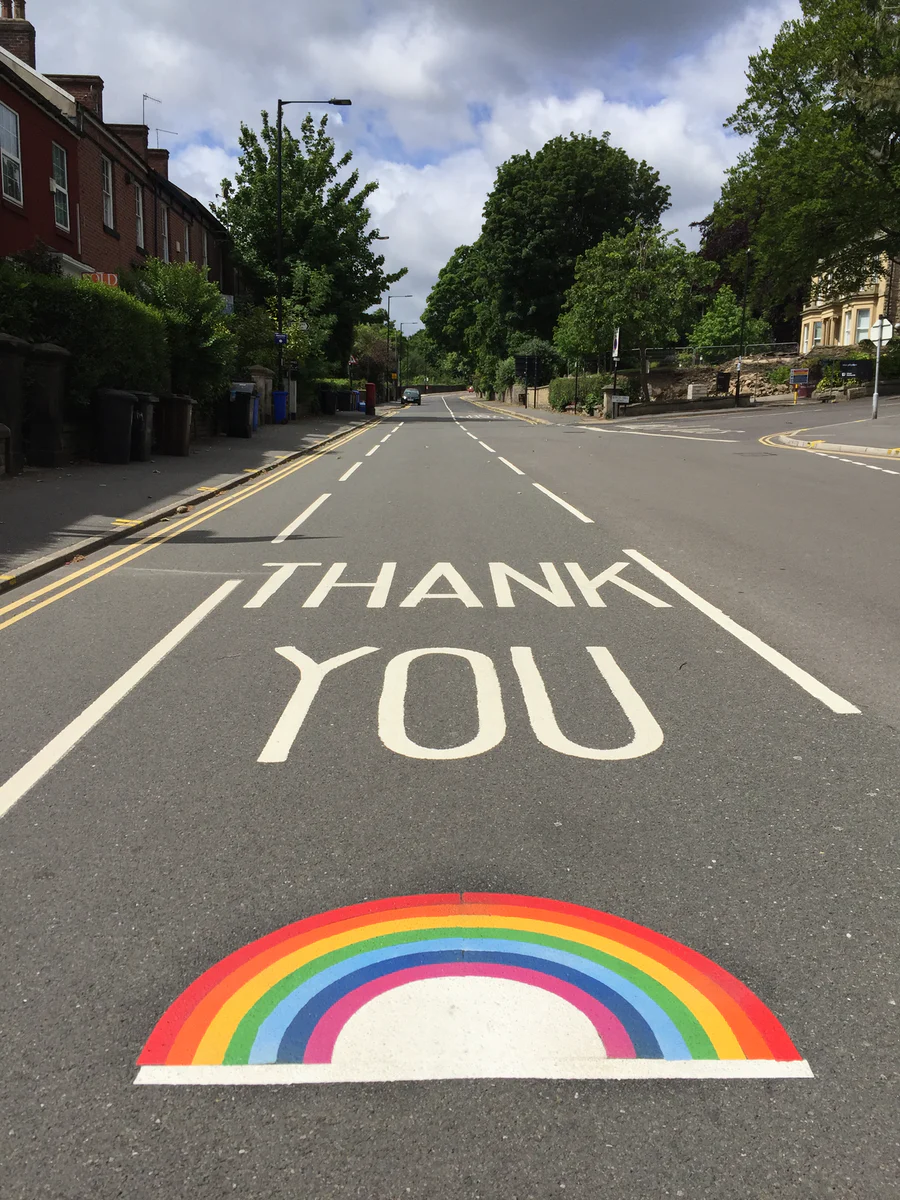 Photo by Caleb Chen on Unsplash